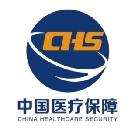 关于细化按限额管理医用耗材

有关规定的通知

沈医保发〔2021〕32号
政 策 解 读 资 料
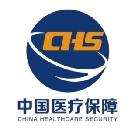 一
细化调整按限额管理医用耗材
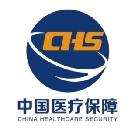 按限额管理医用耗材有：心脏起搏器、血管支架（外周、颅内、冠脉）、心脏瓣膜、主动脉覆膜支架，人工肩关节（肱骨柄、肱骨头、肩盂）等25种医用耗材，具体名称和支付标准见附件。
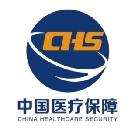 按限额管理医用耗材支付标准以下纳入医保支付范围内乙类管理，由患者和医保按规定比例分担，个人先行自付比例20%，进入职工大额补助、居民大病保险支付范围后，个人先行自付比例保持不变；超出支付标准部分按照个人先行自付管理。
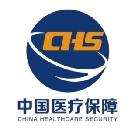 二
集采耗材的支付政策
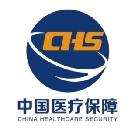 集采中选医用耗材支付标准，按照《关于完善国家组织冠脉支架集中带量采购医保支付配套措施的通知》（辽医保〔2020〕105号）和《关于执行“六省二市”省际会商联动机制冠脉扩张球囊集中带量采购结果的通知》（辽医保〔2021〕35号）文件要求执行。
01 –展医疗保障扶贫排查工作
03 - March
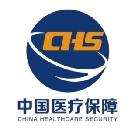 三
其他管理规定
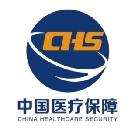 1.定点医疗机构须全额上传医用耗材实际费用。医用耗材个人自付部分，全部纳入基本医疗保险乙类先行自付部分管理。
2.本通知适用于城镇职工基本医疗保险及大额补助保险，城乡居民基本医疗保险及大病保险、城乡医疗救助等其他补充险。
3.如遇国家、省组织集中带量采购的医用耗材，按照国家、省有关规定执行支付标准。
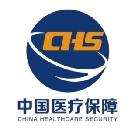 本通知自2021年9月30日之日起执行。
《沈医保发〔2021〕32号》之文件解读
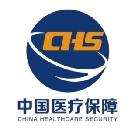 沈阳市医疗保障局